Think – Pair – Share 

I bought a top in the sale. The top had 20% off.

I paid £20.

What was the cost of the top originally?
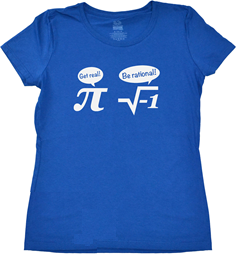 Think – Pair – Share 

I bought a phone in the sale. The phone had 10% off.

I paid £90.

What was the cost of the phone originally?
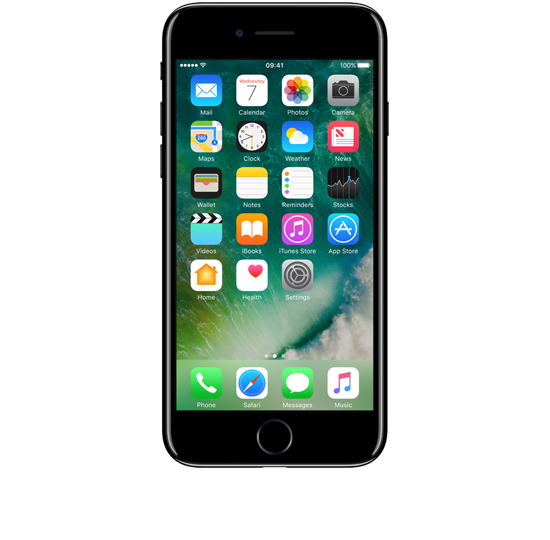 × 0.9
÷ 0.9
Example
I bought a phone in the sale. The phone had 10% off. I paid £90. What was the cost of the phone originally?
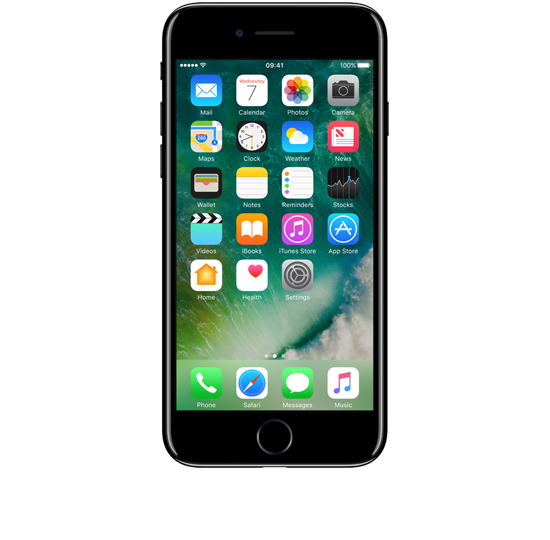 Price before discount
Price after discount
= £100
£90 ÷ 0.9
× 0.8
÷ 0.8
Example
I bought a top in the sale. The top had 20% off. I paid £20. What was the cost of the top originally?
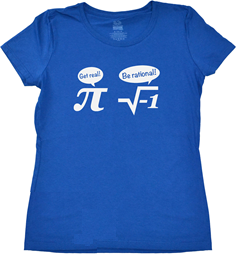 Price before discount
Price after discount
= £25
£20 ÷ 0.8
× 1.15
Price before discount
÷ 1.15
Example
I put some money in the bank. The bank gave me 15% interest per year. After 1 year I had £230. How much did I put in my bank originally?
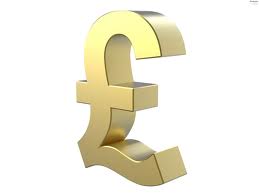 Price after discount
= £200
£230 ÷ 1.15
£300 increased by 200% is £600. True or False?
 
If I keep my money in the bank, the bank gives me 10% interest each year. I invested £100 in the bank. After 3 years I had £130. True or False?
 
I kept some money in the bank, the bank gave me 3% interest each year. After 2 years I had £212.18. How much money did I put in originally?
What would happen if you increased an amount by 100%?
 
What would happen if I decreased an amount by 100%?
 
If I increase an amount by 10% and then decrease it by 10% it will return to the original amount. True or False?
Answers
1)   £200
2)   £1438.26
3)   £450
4)   64000
5)   £494.12
6)   £34460.09
7)   900
8)   23.56 km per litre
9)   112 808.22 kg
10) £408.22
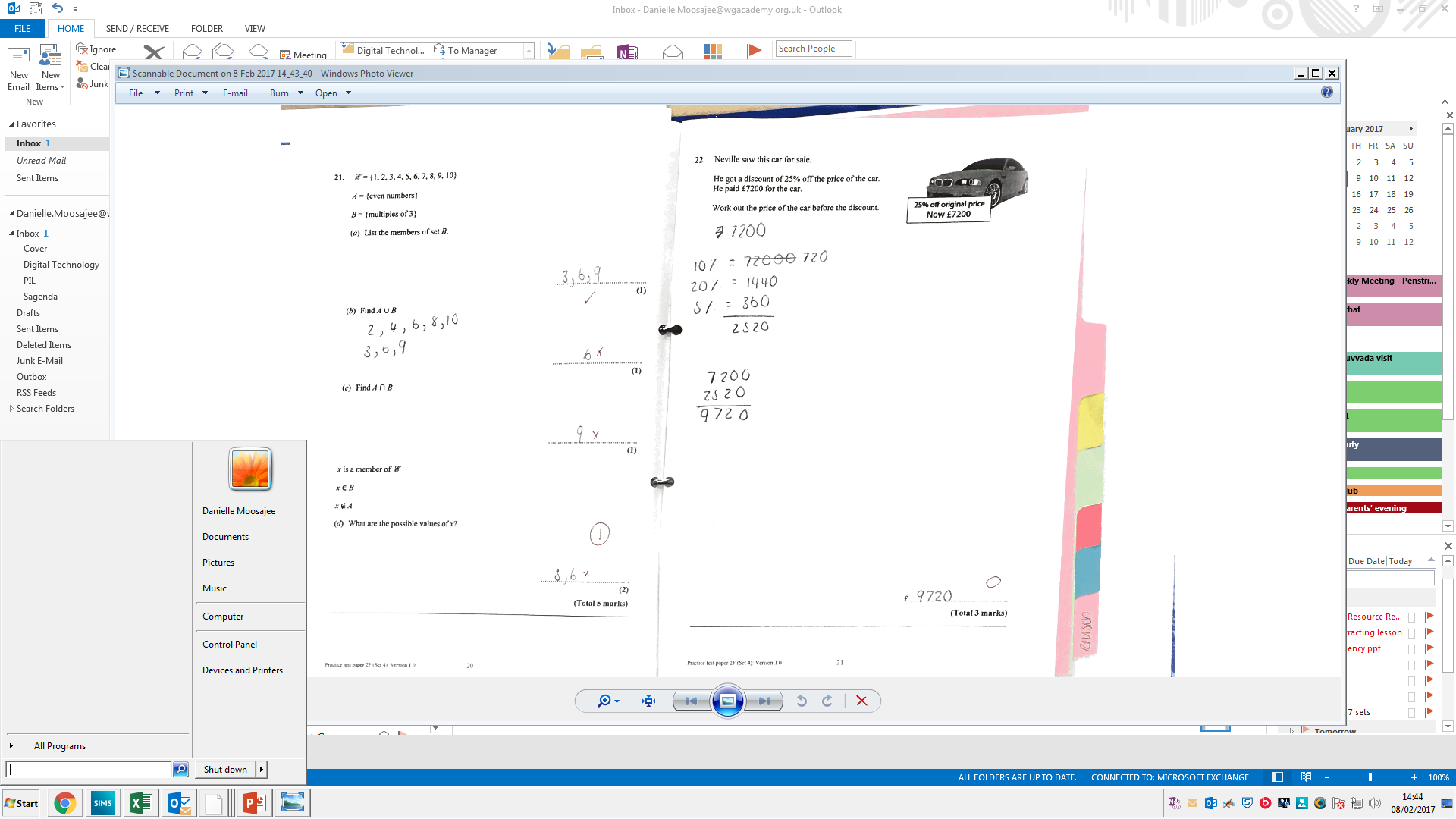 Plenary

What’s gone wrong in this answer?

What should the answer be?

Where do each of the marks come from?
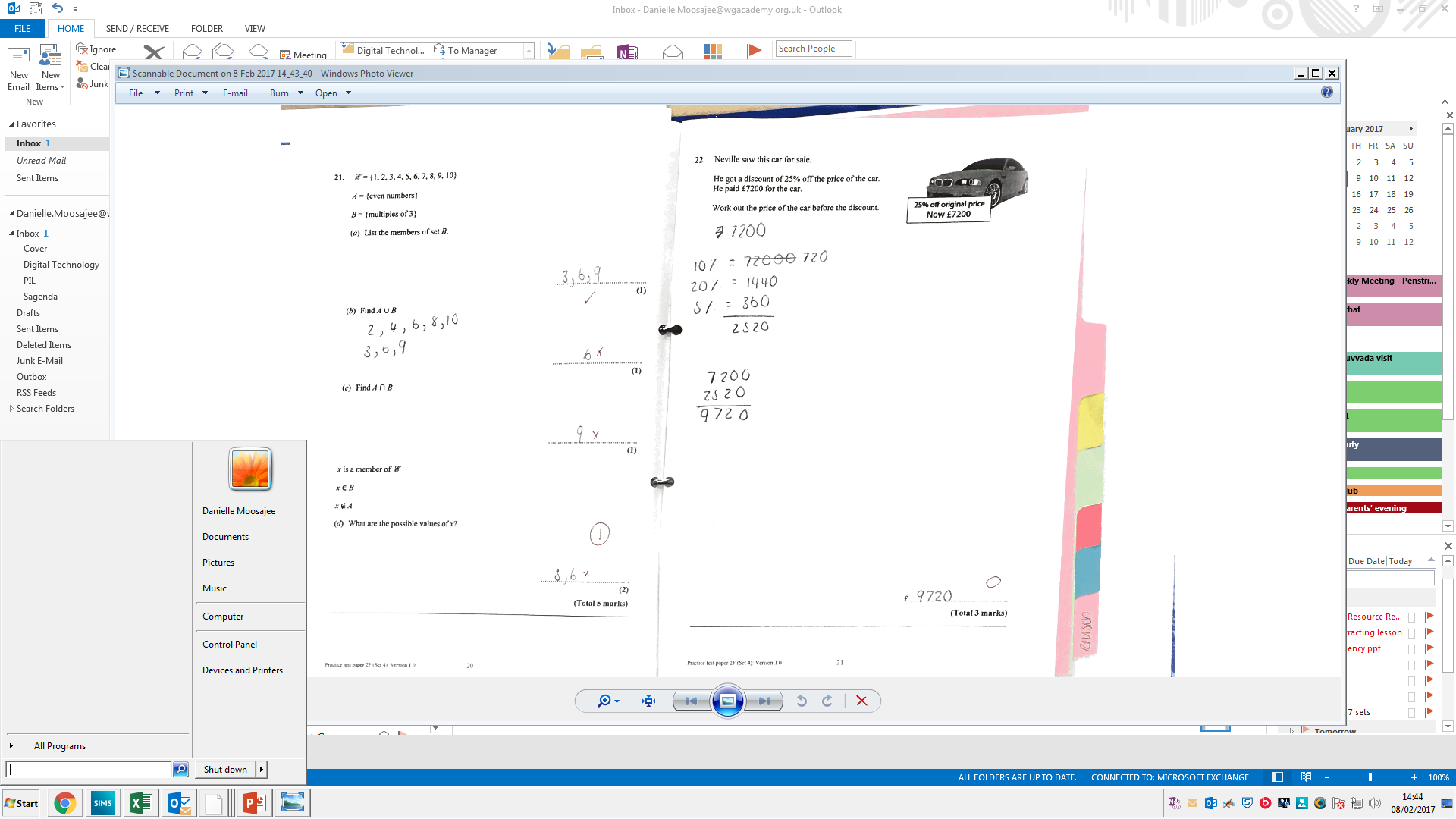